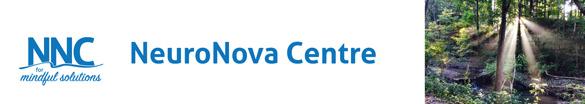 Photo by: Colette Valhear
Science of MindfulnessPACE April 17th, 2019
Dr. Jackie Gardner-Nix, MB.BS., PhD., MRCP(UK)
Physician and Associate Professor 
University of Toronto 
Chronic Pain Consultant
St. Michael’s Hospital Pain Clinic, Toronto.
Northumberland Hills Hospital Cobourg
Medical Director, NeuroNova Centre for Mindful Solutions
Disclosure: Dr. Jackie Gardner-Nix
Founder and owner of NeuroNova Centre for Mindful Solutions, (NNC) an organization that, in collaboration with University of Toronto’s School of Continuing Studies, trains facilitators in giving trauma-informed Mindfulness trainings to patients and clients with chronic pain. 
NNC also publishes  course materials.
The Science behind Mindfulness
Scientific effects on the brain
Scientific effects on the body
Scientific effects on function
Scientific effects on quality of life, suffering
Scientific effects on economics

         How do we look for these changes?
What is “Mindfulness”?
Moment-to-moment non-judgmental awareness, being fully present with what is happening right now.
(Kabat-Zinn, J., 1990)
[Speaker Notes: a
In our pre mindfulness lives we are usually living in the past or future and rarely in the present—so this takes practice! Our shoulders take it on—the word “should” is a core part of the word Shoulder in English: they droop when we “should” have done something; They raise when we “should” be doing something. It is often much less stressful to be inhabiting the present moment.]
Noticing: UNMINDFUL SHOWERING
That nurse is a pain
I have to get in and out fast
I haven’t checked my messages
I shouldn’t have eaten so much today
What will we have for dinner?
My toe hurts
I forgot to make out my menu
What a shame Peggy hates Jane
Retreived from: https://i.pinimg.com/564x/c2/c8/cb/c2c8cb80e794dade084210f41233f2ed.jpg
[Speaker Notes: a
(Powerpoint courtesy of Dr. Bahram Jam) Instead of--this]
Practicing: MINDFUL SHOWERING
Retreived from: https://i.pinimg.com/564x/c2/c8/cb/c2c8cb80e794dade084210f41233f2ed.jpg
[Speaker Notes: a
(Powerpoint courtesy of Dr. Bahram Jam) One of the exercises patients in the course do: mindful showering. Noticing the water, the environment and the soap etc. Being present. Not feeling guilty about taking the time to be present.]
MINDFUL EATING
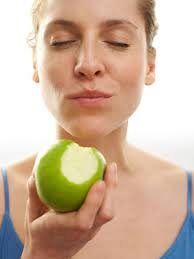 Retreived from: http://blog.uwgb.edu/hr/files/2017/06/Apple.jpg
[Speaker Notes: a]
UNMINDFUL EATING
No, really
Cool!
I’m talking to Gerry
Hope there are no police around
Shoot--did I record the game?
Oops crumbs everywhere
Gotta get home before the game starts
Retreived from: https://media.gettyimages.com/photos/driving-eating-and-talking-picture-id532602302?s=612x612
[Speaker Notes: a]
What is meditation?
Focused, alert, non-judgmental, intentional present moment awareness, Practiced for a particular time.
Practicing daily (20 minutes) often allows mind to enter state of
lowered stress and to practice being present without evaluating what is noticed.
[Speaker Notes: p]
Mindfulness encourages practice of these Attitudes:
Beginners Mind
Suspending Judging
Patience
Non striving
Trust
Letting go
Acceptance
Brain pathways “learning”: Neurons which fire together wire together
Retreived from: http://hlkn.education.tamu.edu/sites/hlknweb.tamu.edu/files/styles/main_page_photo/public/neuro.jpg?itok=YnHvsPBg
Emotional Factors Influencing Pain Suffering
Brain imaging shows emotional areas of the brain, as well as those detecting physical sensation, are involved in chronic, long term painful illnesses, with distribution  which become characteristic of the condition, such as back pain, pelvic pain, arthritis 
These can resolve with pain and illness management,  and particularly in consistent meditators

Apkarian AV, Sosa Y, Sonty S, Levy RM, Harden RN, Parrish TB, et al. Chronic back pain is associated with decreased prefrontal and thalamic gray matter density. J Neurosci 2004 Nov 17;24(46):10410-10415.
(2) Apkarian AV, Baliki MN, Geha PY. Towards a theory of chronic pain. Prog Neurobiol 2009;87(2):81-97.
[Speaker Notes: p]
Mind-Body Connection: at the 1 to 8 item checkout!
You have 2 items to buy and are in the 1 to 8 aisle. You have back pain and want to get home quickly
 This situation is in front of you and the check out person isn’t rectifying the situation! 
What is likely to happen to your pain to your pain and stress?
Retreived from: https://www.clipartmax.com/png/small/203-2031719_food-and-drinks-supermarket-clip-art-super-market.png
Pain
Pain, illness and dysfunctions are experiences, not just a sensations.
They involves the body and the mind. 
The mind influences healing and pain perception
Retreived from: https://iiif.wellcomecollection.org/image/L0031756.jpg/full/300,/0/default.jpg
[Speaker Notes: p
We talk about chronic pain but really pain is only a sensation and we are really treating the suffering it causes—the emotional content which accompanies it. The suffering comes from the combination of the pain sensation and what it means to the sufferer—how it is interpreted. The same pain which originates from over using the body in extreme sport, for example, may be tolerated better by the individual than if the pain were the result of a motor vehicle accident which was  caused by another person.]
The Mind/Body Connection
MRI /CT scans analyzed by radiologists to predict pain
Retrieved from: https://image.slidesharecdn.com/1-diagnosticimaging-140404183606-phpapp02/95/1-diagnostic-imaging-72-638.jpg?cb=1396636964
[Speaker Notes: P 12 in “The Mindfulness Solution to Pain”: Boden paper and Boos paper. Getting radiologists to look at scans and predict who has pain: there is no correlation. Therefore pain is perceived from non healing or recurrent inflammations at the cellular level in those predisposed;  degenerative changes and disc protrusions are present in many without pain –possibly after healing from short-lived inflammation.]
The Mind/Body Connection
MRI /CT scans analyzed by radiologists to predict pain: there is no correlation
Retrieved from: https://image.slidesharecdn.com/1-diagnosticimaging-140404183606-phpapp02/95/1-diagnostic-imaging-72-638.jpg?cb=1396636964
Boden S., D. Davis, T. Dina, N. Patronas, and S. Wiesel. 1990. Abnormal magnetic resonance scans of the lumbar spine in asymptomatic subjects. Journal of Bone Joint Surgery 72: 403-408.
Boos, N., R. Reider, V. Schade, K. Spratt, N. Semmer, and M. Aebi. 1995. The diagnostic accuracy of magnetic resonance imaging, work perception and psychosocial factors in identifying symptomatic disc herniation. Spine 20: 2613-2625.
[Speaker Notes: P 12 in “The Mindfulness Solution to Pain”: Boden paper and Boos paper. Getting radiologists to look at scans and predict who has pain: there is no correlation. Therefore pain is perceived from non healing or recurrent inflammations at the cellular level in those predisposed;  degenerative changes and disc protrusions are present in many without pain –possibly after healing from short-lived inflammation.]
Degenerative changes in our bodies are the Norm
Spine: lumbar disc degeneration is present in 90% of people 50-55, yet no pain in many.

Neck: 98% of all men and women have degenerative changes in their necks with no neck pain
Shoulders: MRIs show 20% adults with no pain have partial rotator cuff tears and 15% have full tears. When 60 and over, 50% have torn rotator cuffs with no pain.

Knees: arthritis is visible in 85% adults on Xray, with no pain.
What is likely to amplify Pain and reduce Healing?
Fear Anticipation Catastrophizing Anger/Despondency
Loss of Income Miss WorkPoor FunctionPoor Sleep
Battles with Insurers &Loss of Status in Family and Work
Predisposition to Chronic Pain?
Brain white matter structural properties predict transition to chronic pain
Ali Mansour,1 Marwan N. Baliki,1 Lejian Huang,1 Souraya Torbey,1 K. Herrmann,1 Thomas J. Schnitzer,2 and A. Vania Apkarian1,*
	Pain. 2013 Oct; 154(10): 2160–2168.
Abstract Extract:
“We can conclude that brain structural differences, most likely existing prior to the back pain inciting event and independent of the back pain, predisposes subjects to pain chronification”
Stress and Healing
Wound healing and stress:
:https://www.ncbi.nlm.nih.gov/pmc/articles/PMC3052954/
“Couples' blister wounds healed more slowly following the marital conflict visit than after the social support visit, suggesting that the stress induced by the discussion of marital disagreements interfered with wound repair”

“The blister wounds in high hostile couples healed at only 60% of the rate of low hostile couples”
[Speaker Notes: Page 62 “The Mindfulness Solution to Pain”]
Being Stressed is not good for us… Research shows:
Adverse emotions (e.g. chronic anger: are associated with increased pain and increased opioid requirements
Bruehl S., J. W. Burns, O. Y. Chung, B. Johnson, and P. Ward. 2002. Anger and pain sensitivity in chronic low-back pain patients and pain-free controls: The role of endogenous opioids. Pain 99 (1-2): 223-233. 
Bruehl S., O. Y. Chung, J. W. Burns, and S. Biridepalli. 2003. The association between anger expression and chronic pain intensity: Evidence for partial mediation by endogenous opioid dysfunction. Pain 106(3): 317-324. 

 Lack of forgiveness is associated with low back pain Carson J. W., F. J. Keefe, V. Goli, A. M. Fras, T. R. Lynch, S. R. Thorp, et al. 2005. Forgiveness and chronic low-back pain: A preliminary study examining the relationship of forgiveness to pain, anger, and psychological distress. Pain 6: 84-91.

Autoimmune conditions and many adult illnesses are associated with prior childhood stressors (ACE study). https://web.archive.org/web/20151227092712/http://www.cdc.gov/violenceprevention/acestudy/index.html
[Speaker Notes: P 6 in “The Mindfulness Solution to Pain: The Bruehl and Carson research papers
P 22 “The Mindfulness Solution to Pain” and also chapter 6. 
Fibromyalgia: most sufferers have no restorative sleep on sleep studies, and the deeper sleep stages are when our immune systems are at their most active in repairing us from daily wear and tear. With no restorative sleep the inflammation builds up and fibromyalgia sufferers describe many sites of pain, and brain fog from lack of sleep. They may sleep many hours but are continually in light sleep and wake feeling tired. Usually there has been adversity in their lives and they are living in very tense bodies and have difficulty relaxing.
Autoimmune: Robert Sapolsky: page 158 in “Why Zebras don’t get ulcers”.]
Genetics and Epigenetics          genetics loads the gun                     environment pulls the trigger
COMT gene affects how much pain and stress we feel https://academic.oup.com/hmg/article/14/1/135/2355796
Identical twin studies show epigenetics: e.g celiac
https://www.ncbi.nlm.nih.gov/pmc/articles/PMC3093958/
Genetics can be balanced by parental support (serotonin reuptake inhibitor gene in depression susceptibility) https://www.pnas.org/content/101/49/17316.short
Telomerase activity (decreases aging): enhanced by mindfulness training https://www.sciencedirect.com/science/article/pii/S0306453013004538
[Speaker Notes: COMT discovered in early 2000s: The Mindfulness Solution to Pain: p7. Neuropathic pain gene—lecture from Harvard prof several years ago visiting Sunnybrook and they were genotyping patients for this gene to discern whether they would need local anaesthetic infiltrated round operative site to avoid long term post op pain; google for celiac—67% of identical twins both expressed the celiac gene,  supporting epigenetics—that some are not concordant.
Serotonin reuptake inhibitor gene: involved in pre disposition to developing depression, but balanced by good parental support.
Telomerase activity—google for those references. Telomerase, an enzyme involved in deterring aging and resilience from disease,  rises with mindfulness practice, and also group support. 
. Telomerase enzyme activity lowers with aging. It is an enzyme involved in chromatin repair.  Look at Linda Carlssen’s research on this and breast cancer.]
Meditation and Brain Changes–
Meditators – increased activity in primary pain processing regions 
ACC, thalamus, insula
ACC capable of modulating pain sensation5
Meditators – reduced activity in executive, evaluative emotional areas
PFC, amygdala, hippocampus, MCC
Reduced activity correlated with increased meditation experience
Meditators had lower pain sensitivity
Correlated with decreased connectivity between executive & pain-related cortices)
 Grant JA, Courtemanche J, Rainville P. A non-elaborative mental stance and decoupling of executive and pain-related cortices predicts low pain sensitivity in Zen meditators. Pain 2011;152(1):150-156.
[Speaker Notes: Groups reported equal levels of pain, but essentially, results show decoupling between cognitive-evaluative regions and sensory-discriminative regions of pain. It is also possible that the ACC & insula were activated because they code stimulus saliency & the meditators had a much higher threshold, thus encoding much higher salience. The ACC is also capable of modulating pain sensation by activating the descending opioid system through the periaqueductal grey.]
Why consistent meditation changes pain:
Meditators can feel the pain without thinking about, and dreading, the suffering which could be associated—the “brain map” in pain shrinks (like in Norman Doidge’s book: “Brain’s way of Healing”)
 So that the brain’s ability to dull the pain can get to work without interference from emotional wind-up—conscious or unconscious.
And if they still need pain medication it seems to work better!
[Speaker Notes: Norman Doidge in his book: “Brains way of healing” describes Dr. Michael Moskewitz’a work on shrinking pain brain maps in visualization- a form of guided imagery p1-32.]
Meditation & Changes in Amygdala7
Fig 14. Increased change in right amygdala grey matter density with decreased perceived stress

) Holzel BK, Carmody J, Evans KC, Hoge EA, Dusek JA, Morgan L, et al. Stress reduction correlates with structural changes in the amygdala. Soc Cogn Affect Neurosci 2010 Mar;5(1):11-17.
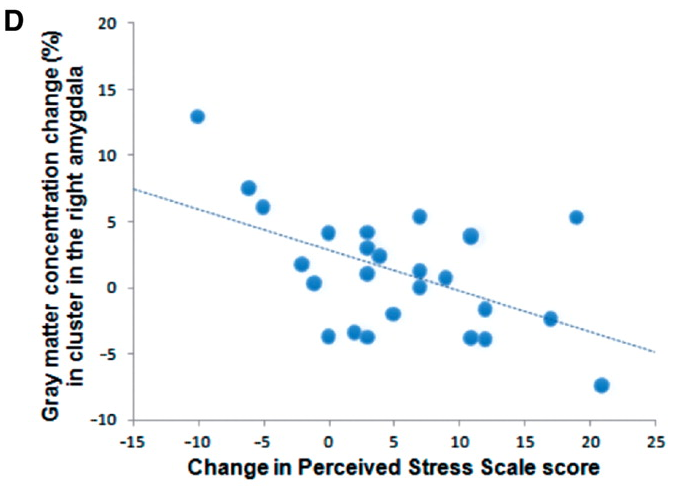 [Speaker Notes: This shows that brain density changes with mindfulness practice: in this case, decreases in a part of the brain, the amygdala, associated with stress. References at end of this presentation. -longitudinal MRI study that evaluated relationship between perceived stress and changes in amygdala grey matter density
-healthy stressed controls were put through 8 week MBSR program
-MRI & perceived stress scale surveys done pre- and post- intervention 
-participants reported less stress after intervention
-less stress was correlated with higher grey matter change in right amygdala (amygdala became smaller) (L amygdala is more to do with reward and pleasure systems)
-amygdala is related to response to stress/fear/threats]
Advantages of Being Fully Present and Less Judgemental:
Safer - not distracted
Open to adaptations and better self care to improve outcome
Able to make connections with ‘triggers” which cause pain exacerbations. Pain becomes a “message”
More accepting of the need to pace activity; less impatient or angry about having to do tasks more slowly or differently
Other Impacts of MPCPM TM
72.8% more productive (N=493)
60.5% see family & friends more (N=473)
Increased engagement in (N=532):
Favourite hobbies: 35%
Recreational activities: 33.3%
Physical activity: 42.3%
Volunteer activities: 15.0%
[Speaker Notes: Based on end of course questionnaires]
For Chronic Low Back Pain, Mindfulness Can Beat Painkillers
Effect of Mindfulness-Based Stress Reduction vs Cognitive Behavioural therapy or usual care on Back pain and Functional Limitations in Adults with low back pain.
Cherkin et al. 
Journal of the American Medical Association (JAMA), 2016
Randomized clinical trial
342 patients

Outcomes: Mindfulness and CBT equivalent in reducing pain and improving function, and twice as good as usual care. Some reduction in effectiveness 4 months later.
The Psoriasis study
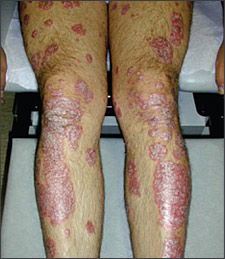 Psoriasis plaques healed 4 times faster in those meditating during PUVA light exposure compared to those not meditating.
Kabat-Zinn et al, 1998
What altered the healing times?
[Speaker Notes: a
More evidence of changes in the body through meditation practice.  Mind/body connection evidence in increasing healing: Kabat-Zinn, Wheeler, Light et al: Psychosomatic Medicine (1998) 60: 625-632]
Economics
“Cost-effectiveness of Mindfulness-Based Stress Reduction Versus Cognitive Behavioral Therapy or Usual Care Among Adults With Chronic Low Back Pain”
    Spine. 2017;42(20):1511-1520.

CBT: Cognitive Behavioural Therapy; MBSR: Mindfulness-Based Stress Reduction; CLBP: Chronic Low Back Pain UC: Usual Care

 ”In this setting CBT and MBSR have high probabilities of being cost-effective, and MBSR may be cost saving, as compared with UC for adults with CLBP. These findings suggest that MBSR, and to a lesser extent CBT, may provide cost-effective treatment for CLBP for payers and society”.


Patricia M. Herman, ND, PhD; Melissa L. Anderson, MS; Karen J. Sherman, PhD; Benjamin H. Balderson, PhD; Judith A. Turner, PhD; Daniel C. Cherkin, PhD
MBCPMTM Chronic Pain Medication Changes:
Fig 24. Medication Changes for Chronic Pain Sufferers Attending MPCPM courses in 2013/2014 (N=460 participants suffer from chronic pain, N=382 take medication)
[Speaker Notes: a
382/460. The 13 week courses only. This excludes the Health care Professional Courses and the 4 day and weekend courses. Not everyone either attends or fills out their sheets at class 13. Note medication increases: some people are suffering more during the course as unfaced and unwelcome memories arise which are of challenges which caused their vulnerability to health breakdown and poor healing. Once these are faced with or without extra one to one therapeutic help, suffering reportedly diminishes. This may be months to years after  the course finishes and we have received emails and letters about the process.   These are based on patient self report which is weaker evidence than if confirmed by pharmacists or prescribing physicians.]
The Science behind Mindfulness
Scientific effects on the brain?      
Scientific effects on the body?
Scientific effects on function?
Scientific effects on quality of life, suffering?
Scientific effects on economics?

                                     Yes to all
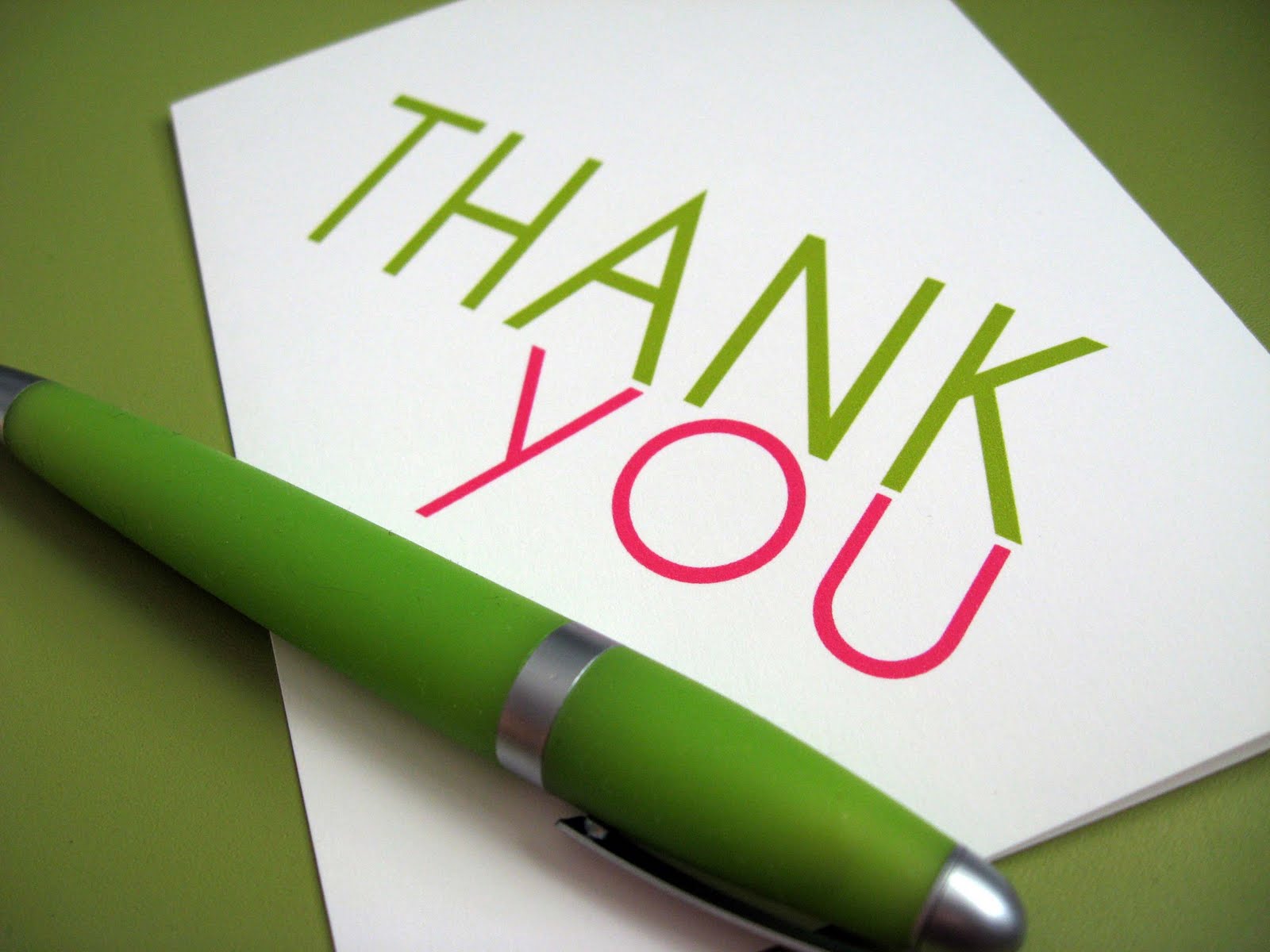 www.neuronovacentre.com